‘F3’ – Is it for me?
Aims
Foundation year 3 – What is it? 
Reasons for and against an F3 
F3 options
What is a F3
Why take a F3
Growing proportion of FY2 trainees do not proceed into a specialty programme (1)
 							  FY3
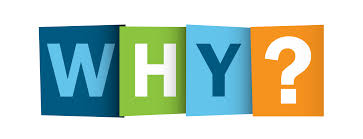 CAUTION!
1. Avoid ‘career gaps’
2. Avoid 18 months+ experience in the specialty of your choice
Reasons for not taking an FY3
Why not to pursue a F3
F3 options
Clinical Education Fellow
Us! 
Why? 
Interest in teaching, organisation, management skills  
Responsibilities: 
different group sizes
organising different teaching opportunities for medical students 
medical education research
Teaching: varied from Y1 to Y5 
Academic qualifications gained: PgCert in Medical Education 
Clinical commitments: ½ day/week if desired
Anatomy Demonstrator
Incidence : 
			Rising from 3% (2011) to 5.5% 
Why? 
Interested in anatomy, teaching or a specialty closely linked to anatomy e.g. Surgery, Radiology
Pros: 
learn anatomy
small group teaching during dissection
opportunities to facilitate sessions
Teaching: 
typically Y1 and Y2
Clinical Responsibilities: 
sometimes linked with on call clinical rotas
Clinical Specialty Fellow
Why?  
Gain more experience in a specific specialty
no need to change hospitals
keep up to date with clinical skills 
Pros: 
More experience and skills gained in one particular area of choice
	opportunity for research, audits etc 
Teaching: 
occasional according to hospital 
Clinical Responsibilities: 
On-call rota, same as ST1
Working abroad
Why? Chance to work in a different healthcare system (& stay...) 
		  Variation in caseload
		  May develop different skills
		  Opportunity to live abroad for a year+

Options:	SHO work in A&E/Desired Specialty
			Volunteering (medical/non)
			Non-clinical positions (education/research)

Points to note:	When? Where? What specialty? Why? (With who?)
       			May need to provide documentation of competences
			      May be expensive + need advanced organisation
Locum & Travel
Why?		Is this your chance for a ‘gap year’?
		      	Money!
		      	Experience life as a locum

Options:		Agency vs. Locuming in your local trust
			
Points to note:	‘Career gaps’ on your CV need to be justified,
			       Life as a locum can be lonely and difficult…
			       Could you take a ‘gap year’ at another point?
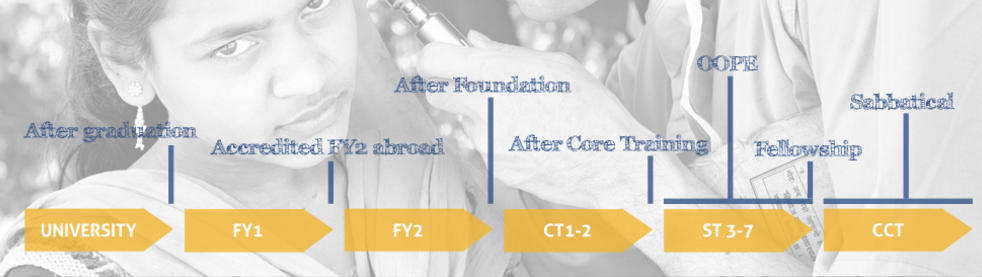 www.theadventuremedic.com
Higher Education
Why?	Pursue an educational interest (be a student again)
			Enhance your CV
			Part of the path for many specialties anyway…

Options:		PG Cert
				Diploma/MSc
				PHD	
		
Points to note:	Will you miss medicine?
					Start saving for your student life…
					(Consider how to extend your qualification)
[Speaker Notes: Work in a different healthcare system
Different caseload
May develop different skills
Australia, New Zealand
Common language 
No exams 
South Africa
Lots of hands on experience

Trainees should provide suitable documentation of the skills and knowledge gained 
Trainees should justify their career path to date. If a gap year seems to have been taken because of a lack of decision making, organisational skills, and so on, recruiters may view it negatively]
Hints & Tips
Start PLANNING now
Start SAVING now
(If you can) consider how an F3 will fit in with your overall career aims
Plan how you’ll demonstrate the educational value of your F3
Should you ‘practice’ an application? 
	 If you apply and got it, what would you do?!
Consider the number of years you want to take out of training

You are more than just your ‘Dr’ self…
If you still need convincing…
‘You’re basically setting yourself up to run away from home’

‘No regrets’

‘I don’t think I would have got [this job] before – the experience I gained during my time out made my application stronger’
											
‘Elective 2.0!’’

‘I’ve a more laid back perspective on life after this break’

‘Do it!’
*Your senior colleagues are your BEST resource*
BMJ Careers
Facebook page  -   and website https://f3ingit.com/
www.theadventuremedic.com
www.almostadoctor.co.uk
With thanks to 
Dr Vicky Tiliridou & Dr Melanie D’Costa  Clinical Medical Education Fellows (and F3s) University of Liverpool 16/17